Les monstres  de  Γ3  2021
La mascotte de la classe Γ3 s’appelle
Kitty
la mascotte s'appelle Kitty. Elle a de grands yeux, deux oreilles pointues et deux ailes. Elle a également une dent blanche. Elle tient un beignet.
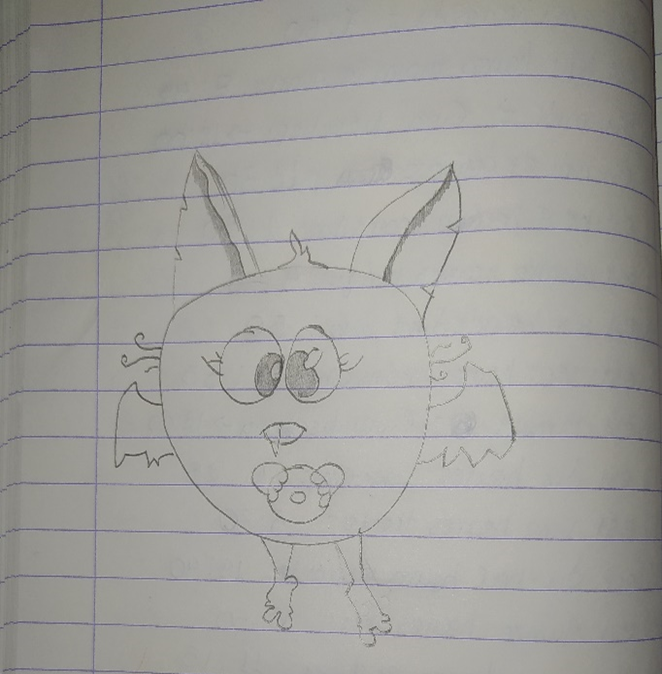 KATERINA PAPAGEORGIOU
Amogus
Αmogus rouge est un garçon, il est plus grand que les autres et plus gros. Il a deux cornes, un œil et il porte toujours un sac à dos .
AGGELOS PAPADAKOS
Mike
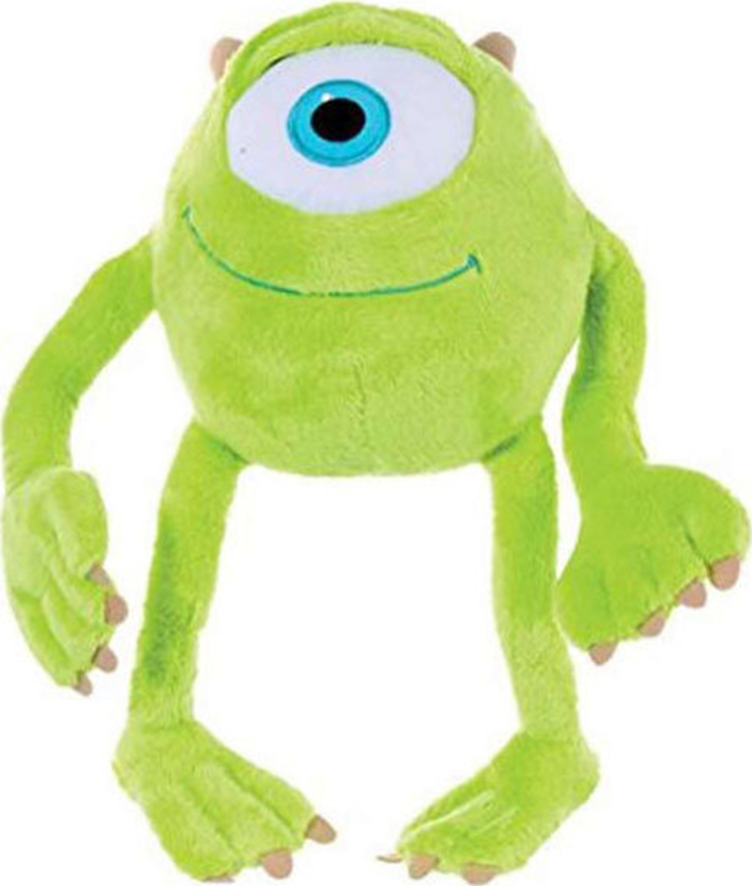 Μon monstre s’appelle  Mike et il est vert avec un œil .Il est court et il a deux pieds longs et minces. En plus, il a une bouche longe mais il n’a pas des oreilles. Il est très sympathique mais il n’est pas beau. Il adore s’amuser avec les enfants et il n’aime pas les ados parce qu’ils ne sont pas drôles.
GEORGETTE PETROPOULOU
PENELOPE
Mon monstre est drôle.Il a deux pieds et deux mains. Il a les cheveux courts. Il a aussi un nez et deux dents. Chaque main a 4 doigts
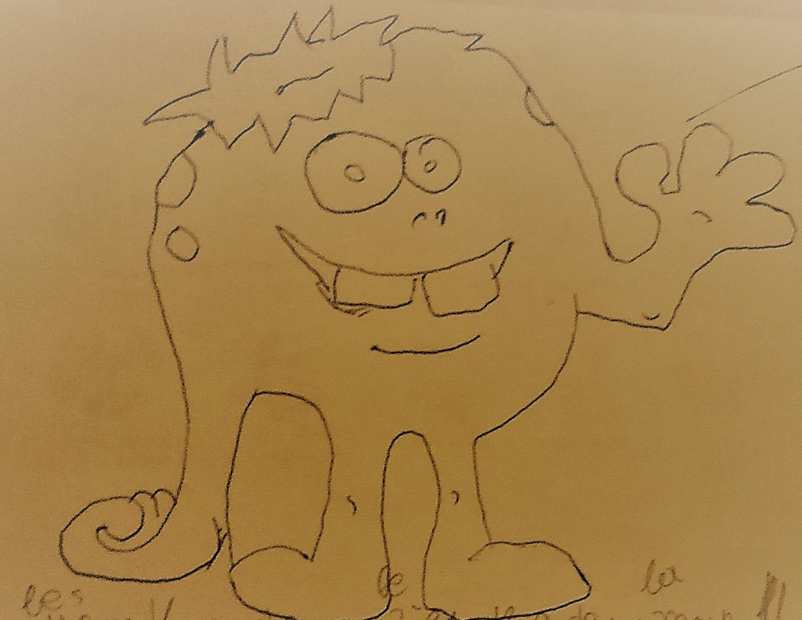 ELENI POTSIKA
CHANOUNOU
Chanounou a 14 ans, elle/il mesure 1m50 et il/elle est plutôt rond(e). Chanounou a la peau orange, quatre yeux noirs, deux cornes noires aussi et les bras longues lequels, comme ses jambes, a des rayures blanches et noires. Sa main droite est orange et sa main gauche est noire. Chanounou est toujours très amical(e) et sourient(e).
LEDA SICHLIMIRI
BOBBY
FAY TSATLOGLOU